Результаты ОЦЕНКИ СФОРМИРОВАННОСТИ КОМПЕТЕНЦИЙ, ПРОВЕДЕННОЙ В АПРЕЛЕ 2023 годА
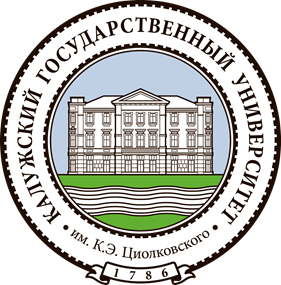 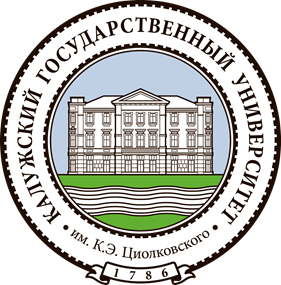 В соответствии с приказом ректора от 05.04.2023 г. №77-од «О проведении оценки сформированности компетенций» была оценена сформированность 43 компетенций, среди которых: 1 общекультурная, 3 универсальных, 12 общепрофессиональных и 27 профессиональных.

В процедуре приняли участие 1236 студентов очной, очно-заочной и заочной форм обучения, обучающиеся по 49 основным образовательным программам высшего образования, из них: 36 программ бакалавриата, 4 программы специалитета и 9 программ магистратуры. 

Доля студентов, принявших участие в тестировании от заявленного числа участников, составила 88%.

Средний результат, полученный в ходе процедуры оценки - 81%.
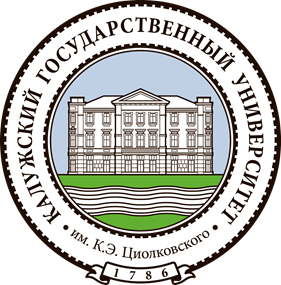 ИНЖЕНЕРНО-ТЕХНОЛОГИЧЕСКИЙ ИНСТИТУТ
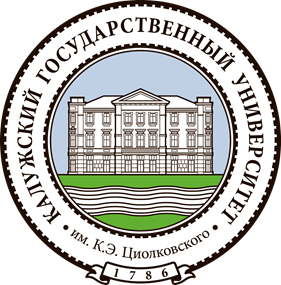 ИНСТИТУТ ЕСТЕСТВОЗНАНИЯ
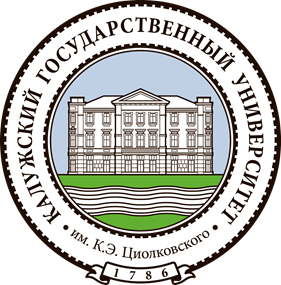 ИНСТИТУТ ИСКУССТВ И СОЦИОКУЛЬТУРНОГО ПРОЕКТИРОВАНИЯ
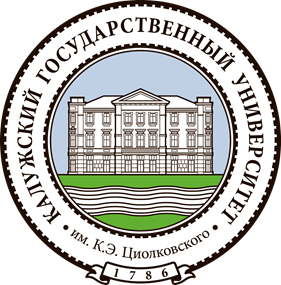 ИНСТИТУТ ИСТОРИИ И ПРАВА
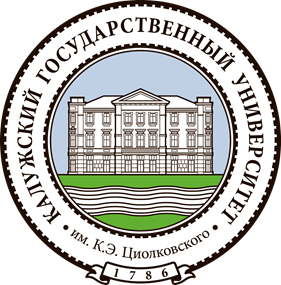 ИНСТИТУТ ЛИНГВИСТИКИ И МИРОВЫХ ЯЗЫКОВ
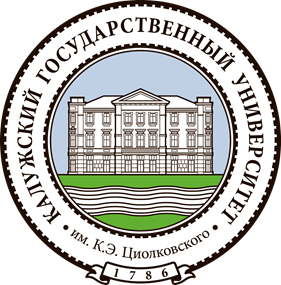 ИНСТИТУТ ПЕДАГОГИКИ
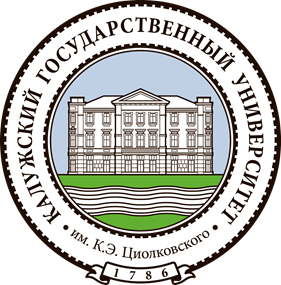 ИНСТИТУТ ПСИХОЛОГИИ
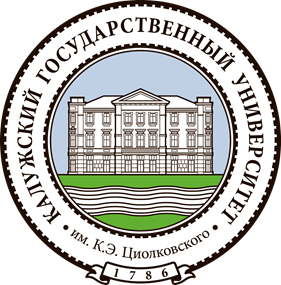 ИНСТИТУТ ФИЛОЛОГИИ И МАССМЕДИА
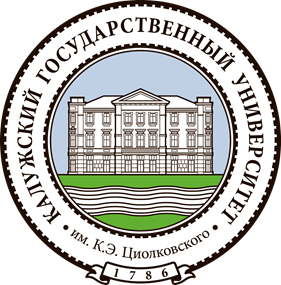 МЕДИЦИНСКИЙ ИНСТИТУТ